Conseil d’examen du prix des médicaments brevetés
Michelle Boudreau
Directrice exécutive

Pharma Pricing and Market Access Outlook
Londres, Royaume-Uni
19-22 mars 2013
Aperçu________________________________________________
Survol du Conseil d’examen du prix des médicaments brevetés (CEPMB)
Fonctionnement du CEPMB
Le Canada dans le contexte mondial
Défis communs
Prochaines étapes
2
Survol du CEPMB________________________________________________
Établi en 1987 comme pilier de protection des intérêts des consommateurs en vertu de modifications à la Loi sur les brevets
Le CEPMB est un organisme indépendant qui détient des pouvoirs quasi judiciaires. Son mandat comporte deux volets :
Réglementation : Veiller à ce que les brevetés ne vendent pas leurs médicaments brevetés au Canada à des prix excessifs
Rapport : Faire rapport des tendances relatives aux produits pharmaceutiques ainsi que des dépenses de recherche-développement engagées par les brevetés pharmaceutiques
Compétence
Réglementation des prix départ-usine, à savoir les prix auxquels les brevetés vendent leurs produits médicamenteux brevetés pour usage humain ou vétérinaire au Canada aux grossistes, aux hôpitaux et aux pharmacies
3
Fonctionnement des tests appliqués aux prix des médicaments ________________________________________________
Combinaison d’amélioration thérapeutique et du prix de référence international 
Reconnaître l’innovation pharmaceutique progressive
Au moment du lancement, la majoration de prix s’harmonise avec le degré d’amélioration thérapeutique :
Quatre niveaux d’amélioration thérapeutique :
Médicament constituant une découverte – Test de la médiane des prix internationaux (MPI)
Amélioration importante – le prix le plus élevé entre : le plus élevé des prix obtenus au moyen du Test de la comparaison selon la catégorie thérapeutique (CCT) et du test MPI
Amélioration modeste – le plus élevé des prix entre : la médiane des prix obtenus au moyen du Test de la CCT et du test MPI, et le prix le plus élevé obtenu au moyen du Test de la CCT (des facteurs primaires et secondaires s’appliquent dans ce cas)
Amélioration minime ou nulle – le prix le plus élevé obtenu au moyen du Test de la CCT
Le CEPMB surveille, après le lancement, les prix moyens. Une majoration de l’indice des prix à la consommation (IPC) est permise, mais en aucun temps le prix peut-il être supérieur au prix international le plus élevé.
4
Fonctionnement du prix plafond du CEPMB par rapport au prix public________________________________________________ * Le PMMP est établi en fonction du prix du médicament de marque, ce prix étant 0,65 $.
5
Statistiques relatives à la réglementation
Environ 1 200 produits médicamenteux brevetés relèvent de la compétence du CEPMB.
109 nouveaux produits médicamenteux lancés sur le marché en 2011 :
79 % dont le prix était conforme aux Lignes directrices; 
9 % dont le prix n’était pas conforme aux Lignes directrices, mais qui ne justifiait pas la tenue d’une enquête; 
12 % d’entre eux faisaient l’objet d’une enquête; 
69 % d’entre eux constituaient une amélioration minime ou nulle; 25 % d’entre eux constituaient une amélioration modeste; 5 % d’entre eux constituaient une amélioration importante, alors que 1 % d’entre eux constituaient une découverte.
De 2000 à 2010, en moyenne, 84 nouveaux produits médicamenteux brevetés par année ont été lancés sur le marché.
Haut degré de conformité – le taux de conformité moyen est d’environ 95 %.
Depuis 1993 :
90 Engagements de conformité volontaire
26 audiences publiques
137 millions de dollars recouvrés en application des modalités d’Engagements de conformité volontaire et d’ordonnances du Conseil
6
Tests appliqués aux prix du CEPMB – Prix de référence international________________________________________________
Le prix de référence au lancement et pour les médicaments existants est établi en fonction des prix pratiqués dans sept pays de comparaison – la France, l’Allemagne, l’Italie, la Suède, la Suisse, le Royaume-Uni (R.-U.) et les États-Unis (É.-U.).
Les modifications aux politiques dans ces pays pourraient avoir une incidence sur les prix au Canada.

Au cours des trois dernières années, l’Allemagne a le plus souvent eu le prix de référence le plus élevé selon les tests appliqués aux prix du CEPMB, suivi des É.-U.
Les mesures de limitation des coûts prises par les pays de référence (p. ex., l’Allemagne) peuvent entraîner de plus faibles prix au Canada.
7
Le Canada dans le contexte mondial________________________________________________
Les prix au Canada sont relativement plus élevés que dans plusieurs pays de l’OCDE.
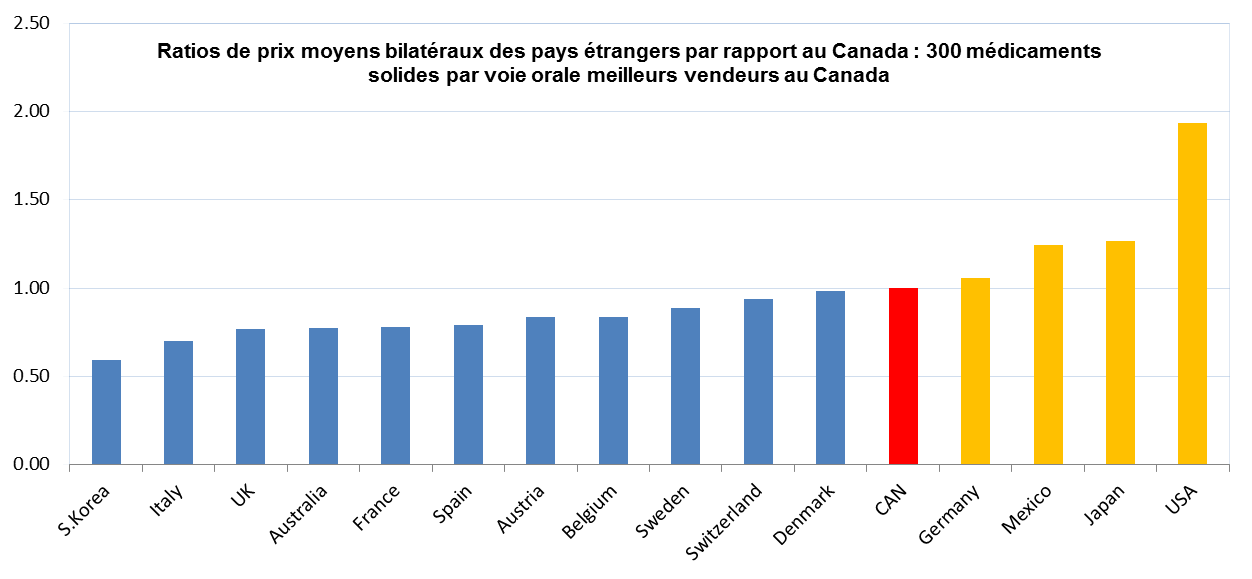 Données d’IMS Health, 2010
Pays de gauche à droite : Corée du Sud; Italie; R.-U.; Australie; France; Espagne; Autriche; Belgique; Suède; Suisse; Danemark; Canada; Allemagne; Mexique; Japon; É.-U.
8
Le Canada dans le contexte mondial (suite)________________________________________________
Le taux d’augmentation des ventes de médicaments est plus élevé que dans les pays de comparaison.
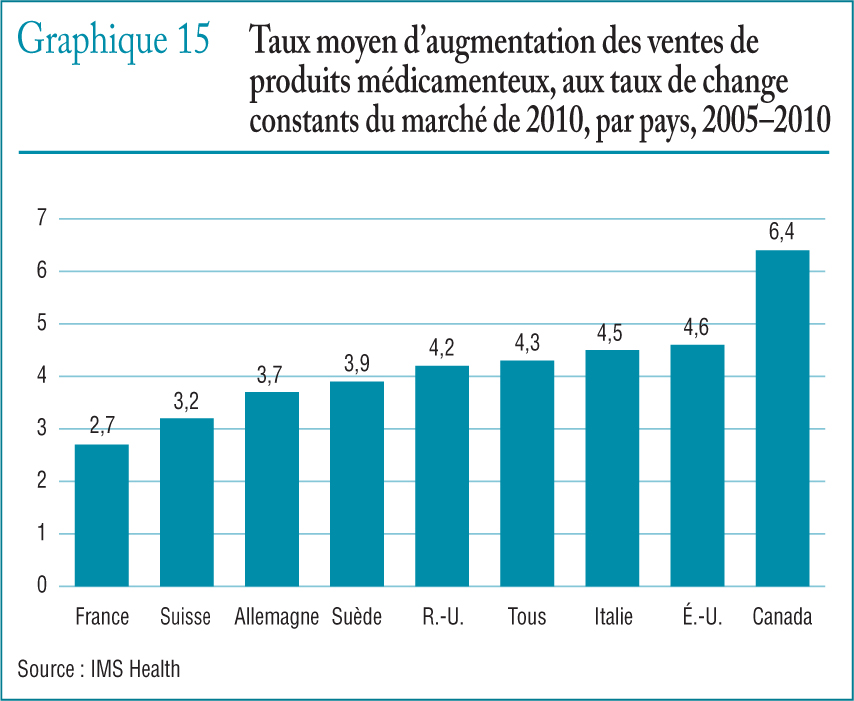 9
Le Canada par rapport à 21 États membres de l’Union européenne (UE) – 2010
1.06
Ratio des prix moyens des 21 États membres de l’UE susmentionnés : 0,79
Établis en fonction des 300 médicaments solides administrés par voie orale les plus vendus au Canada
10
IMS Health Data, 2010
Défis communs________________________________________________
La transparence dans le cadre de l’établissement des prix à l’étranger fait en sorte que les comparaisons sont de plus en plus difficiles à effectuer relativement à la réglementation des prix.

Coûts élevés prévus dans la prochaine phase de nouveaux médicaments (p. ex. produits biologiques)

Reconnaître l’innovation tout en veillant à ce qu’un prix ne soit pas excessif constitue un équilibre difficile. 

Marché très dynamique, avec de nombreux facteurs en jeu

L’accès abordable et la viabilité constituent une préoccupation que partagent les consommateurs, les organismes de réglementation et les payeurs.
11
Prochaines étapes________________________________________________
Accord économique et commercial global (AECG) entre le Canada et l’Union européenne
Si la proposition est mise en œuvre, le CEPMB sera habileté à réglementer les médicaments brevetés au cours d’une plus longue période, mais elle pourrait aussi entraîner une réévaluation de l’équilibre entre les politiques intellectuelles/industrielles et les soins de santé/coûts des médicaments.
Des décisions critiques en matière de jurisprudence seront prises d’ici environ un an.
Priorités établies lors de l’exercice antérieur : réduire le fardeau réglementaire et améliorer le taux de conformité  
Le Conseil fixera, en septembre 2013, les priorités pour l’exercice 2013-2014.
Engagement et liaison continus auprès des intervenants
Engagement continu auprès des organisations internationales
12
Thank you.
Merci.
michelle.boudreau@pmprb-cepmb.gc.ca

Site Web du CEPMB : 
www.pmprb-cepmb.gc.ca
13